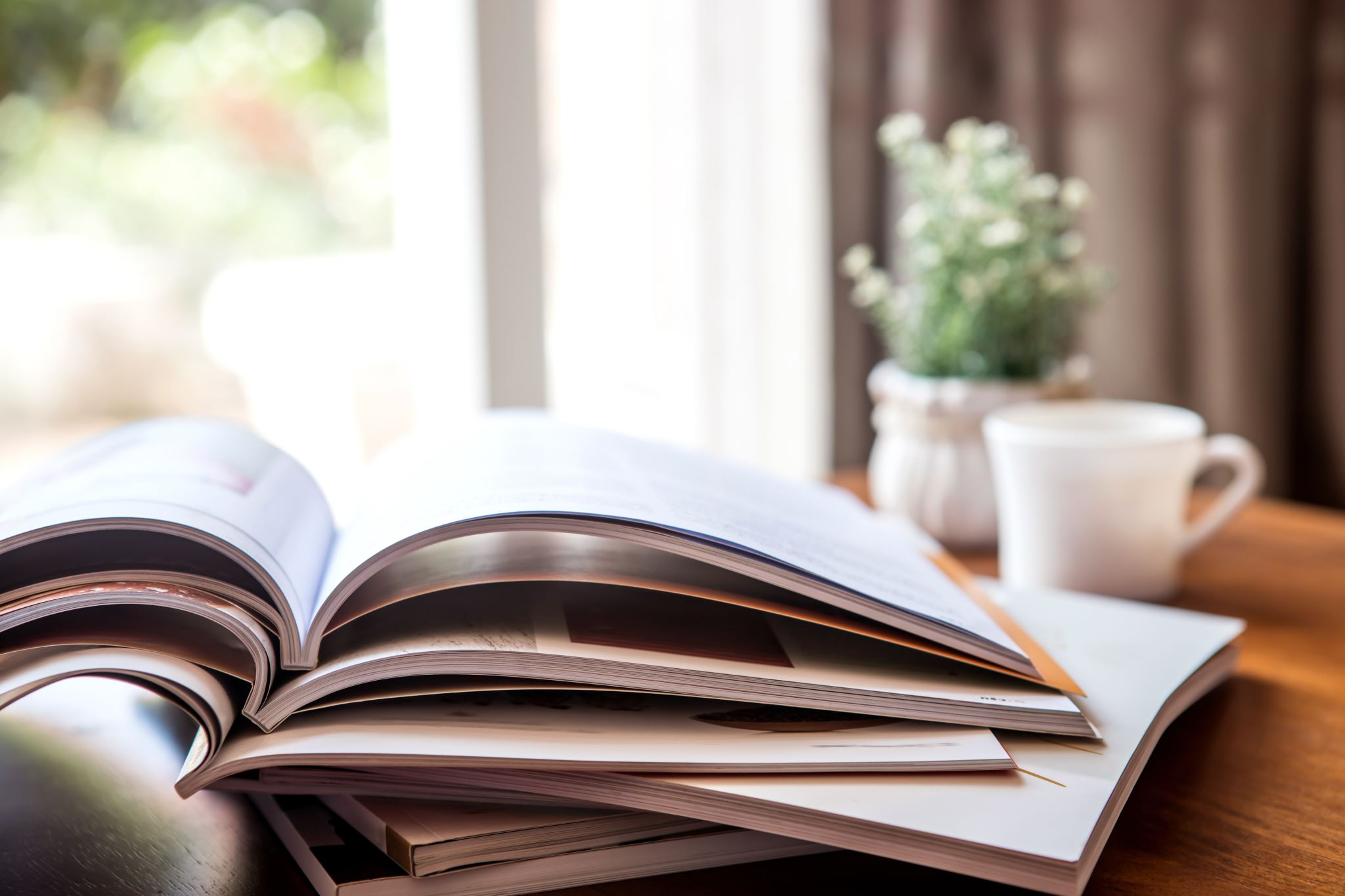 Registros em AC
Pamela Vicente nakazone
Relembrando...
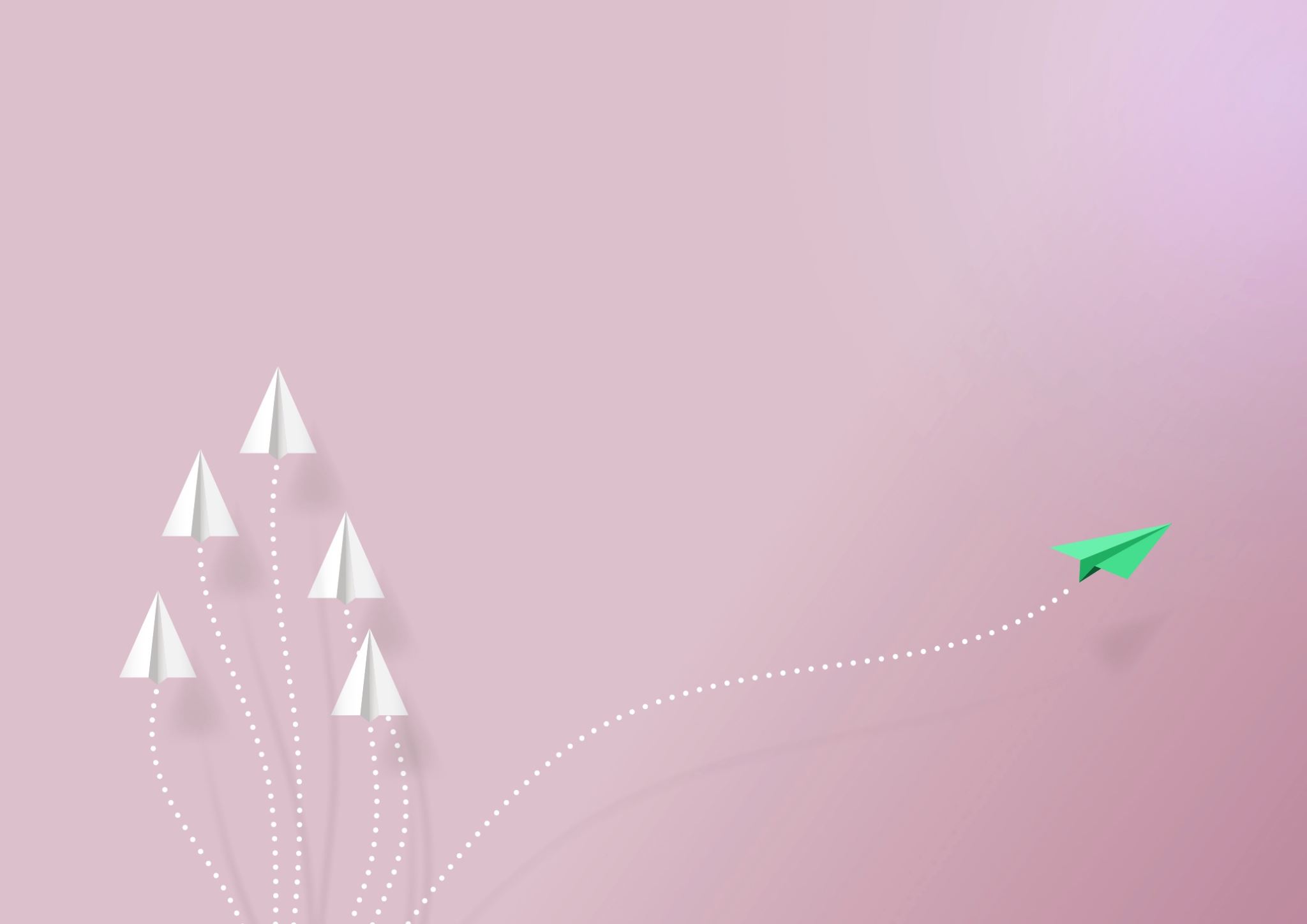 Processo de Enfermagem
Processo de Enfermagem
Processo de Enfermagem
Processo de enfermagem
Evolução X Anotação
Anotação
Fonte de informações essenciais para assegurar a continuidade da assistência
Identificação das alterações do estado e das condições do paciente
Detecção de novos problemas
Avaliação dos cuidados prescritos
Comparação das respostas do paciente aos cuidados prestados
Exemplo de anotação - Puérpera
Puérpera
8h- Conferida pulseira de identificação em MSD. Em repouso no leito, calma e comunicativa, prestando cuidados ao RN, verificado SSVV e realizado exame físico. Orientada deambulação e ingesta hídrica, e entregue lanolina para uso em escoriação no mamilo esquerdo. Nome EEUSP.
9h- Puérpera acompanhada ao banho e orientada sobre higiene do períneo com água e sabão, secagem e troca de absorvente frequente. Aceitou o café da manhã. Nome EEUSP.
9h30- Observada a mamada, apresenta posicionamento e pega corretos. Relata diurese presente e evacuação ausente. Nome EEUSP.
11h- Realizado todos os itens da prescrição de enfermagem e prescrição médica. Nome EEUSP.
Exemplo de anotações - RN
8h- RN no colo da mãe, conferidas pulseiras de identificação em MSD/MID. Verificado SSVV e realizado exame físico. Observada a mamada, apresenta boa pega e sucção. Nome EEUSP.
9h- Apresentou eliminação de mecônio e diurese. Realizada higiene do períneo, banho e higiene do coto umbilical com álcool 70% com observação e orientação aos pais. Nome EEUSP
10h- Realizada vacina BCG. Nome EEUSP
11h- Realizada coleta de triagem neonatal biológica com punção em calcâneo direito. Nome EEUSP.
11h30- Realizado todos os itens da prescrição de enfermagem. Nome EEUSP.
Evolução
Processo que representa desenvolvimento de um estado a outro
Para efetuá-la o enfermeiro necessita reunir dados sobre as condições anteriores e atuais
Realizar análise, emitir um julgamento: pior, melhor ou quadro inalterado
Realizada referindo-se às últimas 24 horas, baseando-se nas respostas diante das intervenções preestabelecidas (pode ser realizada antes no caso de mudanças importantes no quadro clínico)
Deve apresentar um resumo sucinto dos resultados dos cuidados prescritos e os problemas a serem abordados nas 24 horas subsequentes
Deve constar os problemas novos identificados
Exemplo de evolução de admissão
23/06/2020 às 08h: RN admitido em AC junto à mãe no 1º dia de vida e pós-parto cesárea por sofrimento fetal agudo. Apresenta BEG. Eupneico em ar ambiente (∆FR: 45-60irpm), normocárdico (∆FC: 128-154bpm) e normotérmico (∆T: 36-36,6ºC). Ativo e reativo, tônus adequado e choro forte. Reflexos neurológicos presentes. Corado, hidratada, anictérico e acianótico. FTNT, cavalgamento de suturas parietais, sem bossa. Olhos simétricos, orelhas normoinseridas, nariz e boca inalterados. Palato íntegro, língua sem alterações. Pescoço sem massas ou fístulas. Tórax simétrico, clavículas íntegras, coluna íntegra e sem desvios. Abdome globoso flácido, RHA presentes. Coto umbilical gelatinoso com clamp, limpo e seco. Ortolani negativo. Genitália masculina, testículos tópicos. Ânus aparentemente pérvio. Eliminações fisiológicas ausentes até o momento. Extremidades perfusas e aquecidas. Puérpera refere que RN foi amamentado por cerca de 1h em RPA. Mantém pulseiras de identificação, checadas. RNT, AIG. Recebeu Kanakion VO. Oriento puérpera sobre vacinas a serem realizadas, primeiro banho pela enfermagem e importância do aleitamento materno. RN posicionado em berço para puérpera descansar. Deixo a equipe à disposição para esclarecimento de dúvidas e sempre que necessário. Pamela Vicente Nakazone- CORENSP 298.462------------------------------------------------------------------
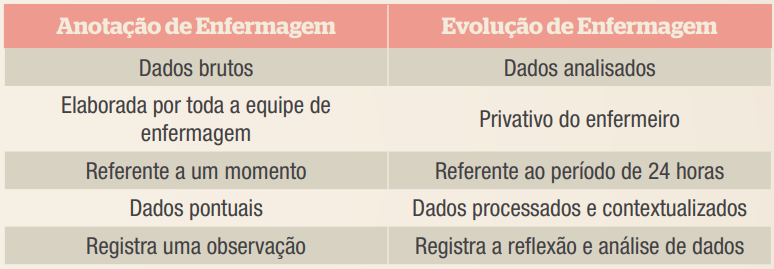 data, hora, tempo de internação
diagnóstico médico, principais queixas
Discriminar, sequencialmente, o estado geral, considerando: neurológico, respiratório, circulatório, digestivo, nutricional, locomotor e geniturinário
Procedimentos invasivos, considerando: intubações orotraqueais, traqueostomias, sondagens nasogástrica e enterais, cateterizações venosas, drenos, cateteres
Cuidados prestados, considerando: higienizações, aspirações, curativos, troca de drenos, cateteres e sondas, mudanças de decúbito, apoio psicológico e outros
O que é importante ter na evolução?
Exemplo de evolução de admissão
23/06/2020 às 08h: Puérpera em 1º DIH, é admitida no AC em POIPC (04:08h) por sofrimento fetal agudo, com RN em top maternal. Apresenta BEG, calma, comunicativa, referindo queixa de prurido leve em face e fome. Eupneica em ar ambiente (∆FR: 16-22irpm), normotensa (∆PAS: 100-130mmHg/ ∆PAD: 60-80mmHg), normocárdica (∆FC: 84-102bpm) e normotérmica (∆T: 35,5-36,8ºC). Pele e mucosas hipocoradas (2+/4+) e hidratadas. Linfonodos cervicais não palpáveis. Mamas flácidas, mamilos protrusos íntegros, presença de colostro à expressão mamilar. Abdome globoso flácido, RHA presentes, doloroso à palpação. Útero contraído à altura da cicatriz umbilical. Ferida operatória suprapúbica transversal, mantendo curativo oclusivo com Opsite, limpo e seco externamente. Loquiação rubra em quantidade moderada (3+/4+). Presença de SVD com débito urinário alaranjado, 500ml em bolsa coletora. MMII sem edema ou sinais de TVP, perfusos e aquecidos. Recebe soroterapia com Ocitocina 20ui por AVP em MSE. Mantém pulseira de identificação e risco de queda em MSD. Seguirá com RN em AC e acompanhada pela irmã. Ofereço medicação prescrita para melhora do prurido, mas prefere esperar diminuir espontaneamente. Explico sobre a necessidade e importância do jejum até 6h pós-parto. Oriento sobre rotina da unidade, importância do aleitamento materno e nos comunicar em caso de quaisquer dúvidas ou queixas (como dor, dispnéia, sangramento, mal-estar ou necessidade de cuidados com RN). Grades da cama mantidas elevadas, oriento que sairá do leito das primeiras vezes com auxílio da enfermagem. Deixo campainha acessível e equipe à disposição. Pamela Vicente Nakazone – CORENSP 298.462-------------------------------------------------------
P
P
P
P
P
P
P
Risco de glicemia instável
P
Conforto prejudicado
P
Risco de choque
Eliminação urinária prejudicada
Risco de Queda
N
M  T  N
M    T
M (após10h)  T  N
M  T  N
M  T  N
M  T  N
M  T  N
M  T  N
curativo
M  T  N
4   4         4   4           4   4
8  12  16  20   24   04
M  T  N
M  T  N
M
T  N
T
10
Retirar SVD às 10
Observação de mamada, Trauma mamillar, etc
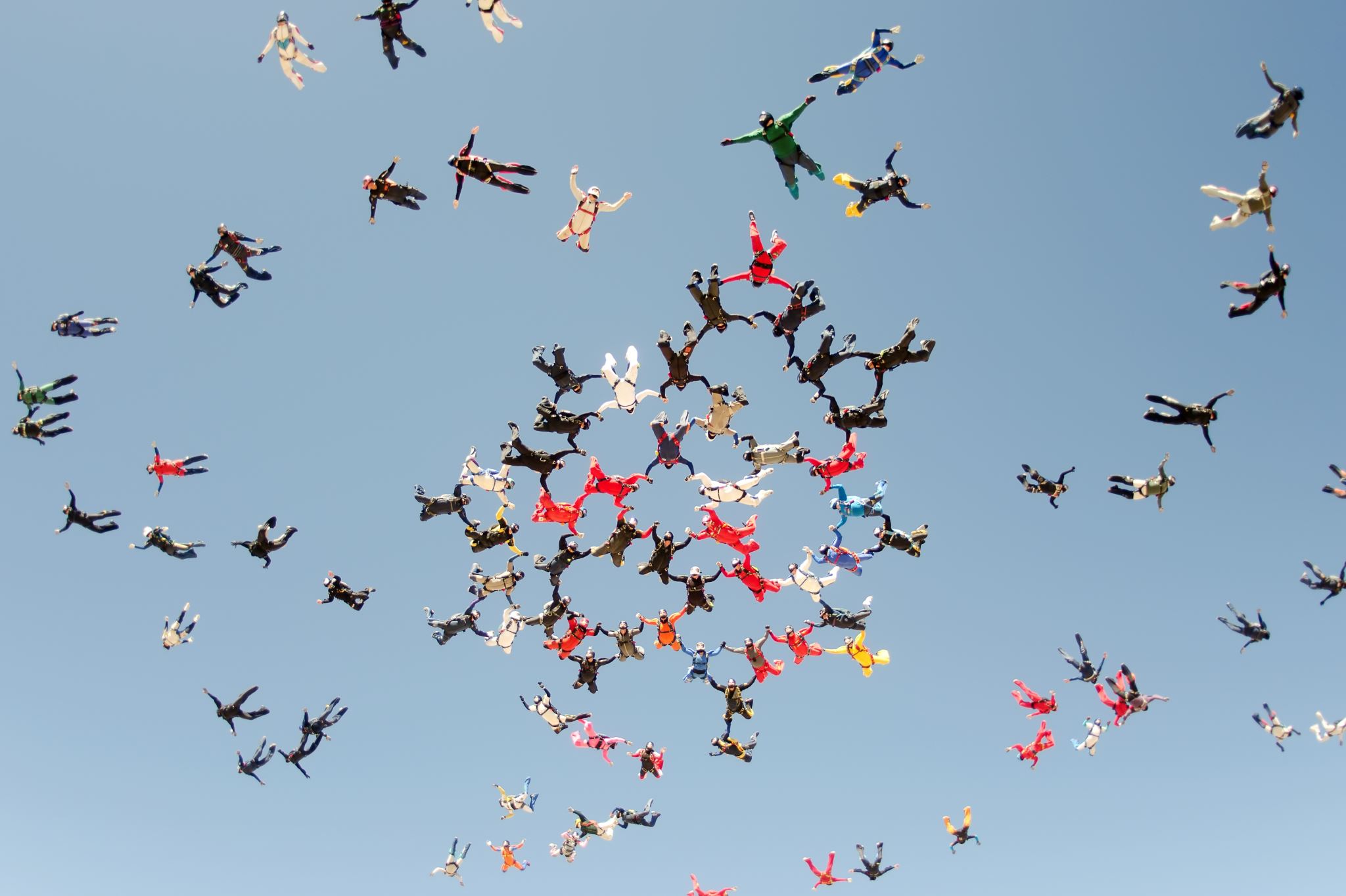 Todos os impressos do prontuário são instrumentos que auxiliarão na sistematização do cuidado
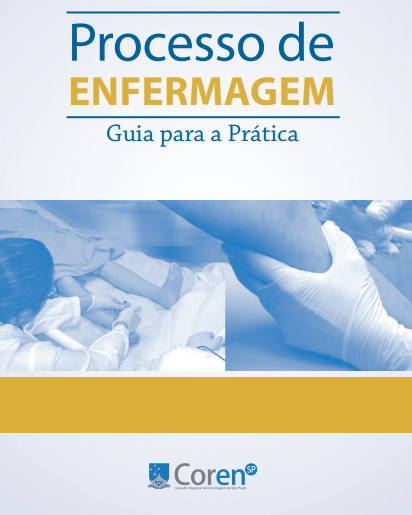 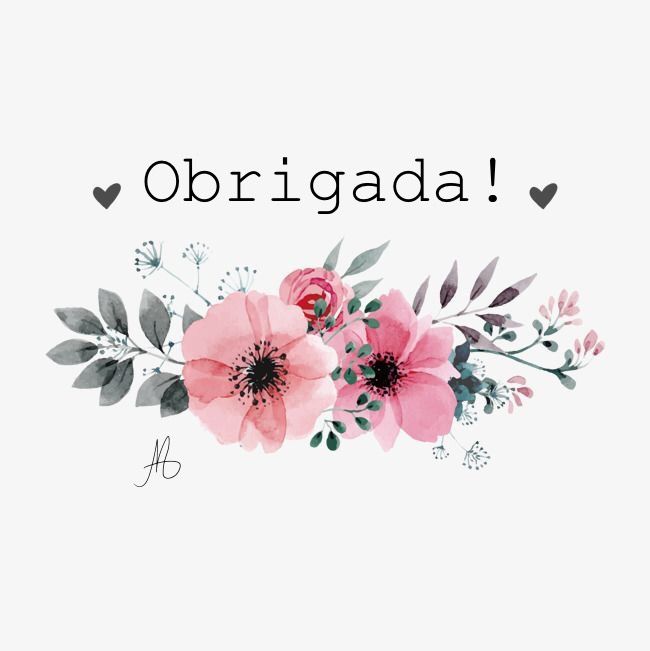 Boas férias!